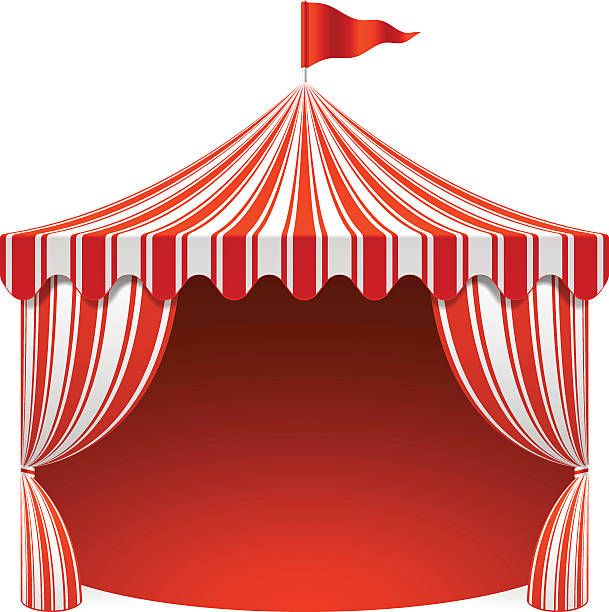 ?
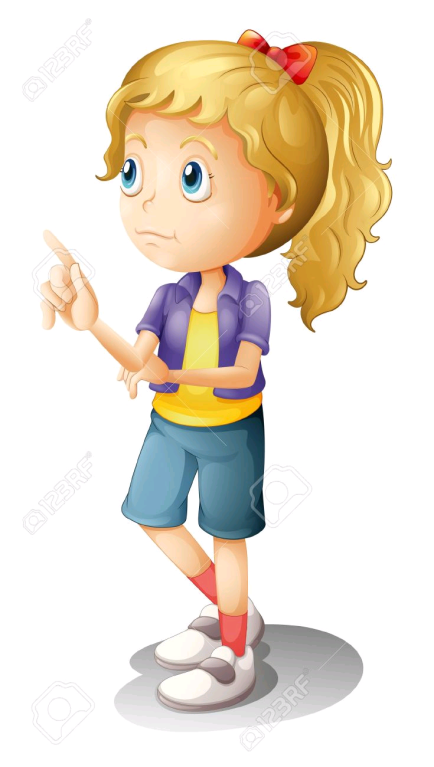 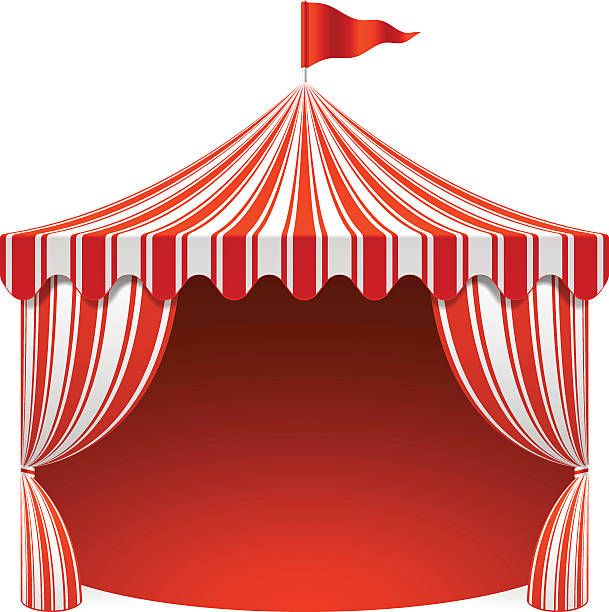 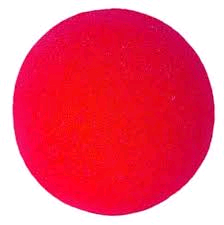 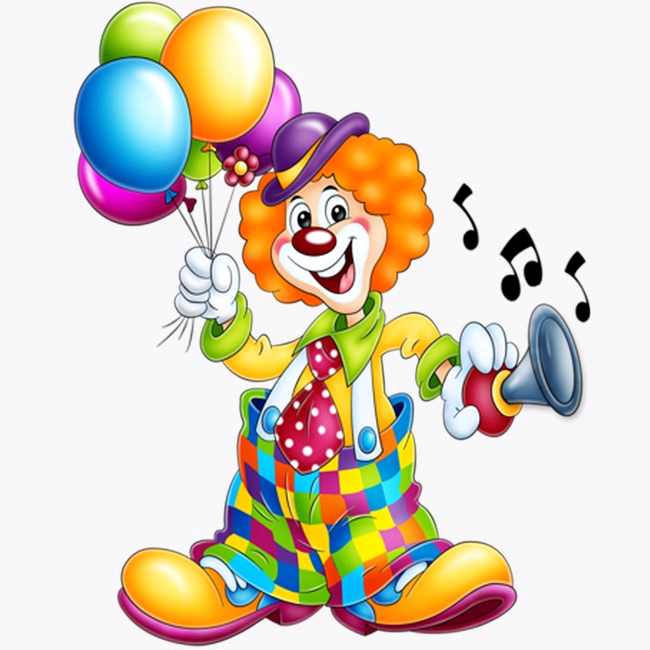 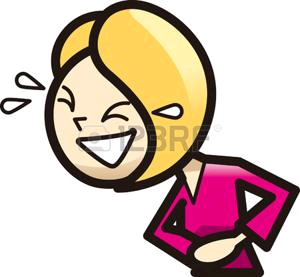 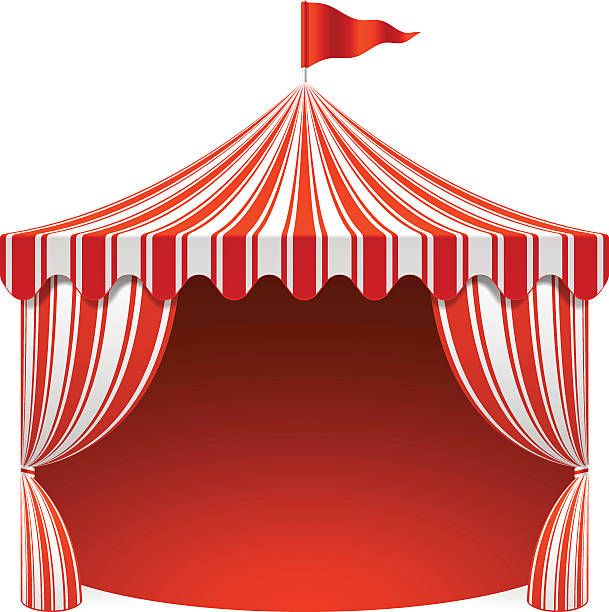 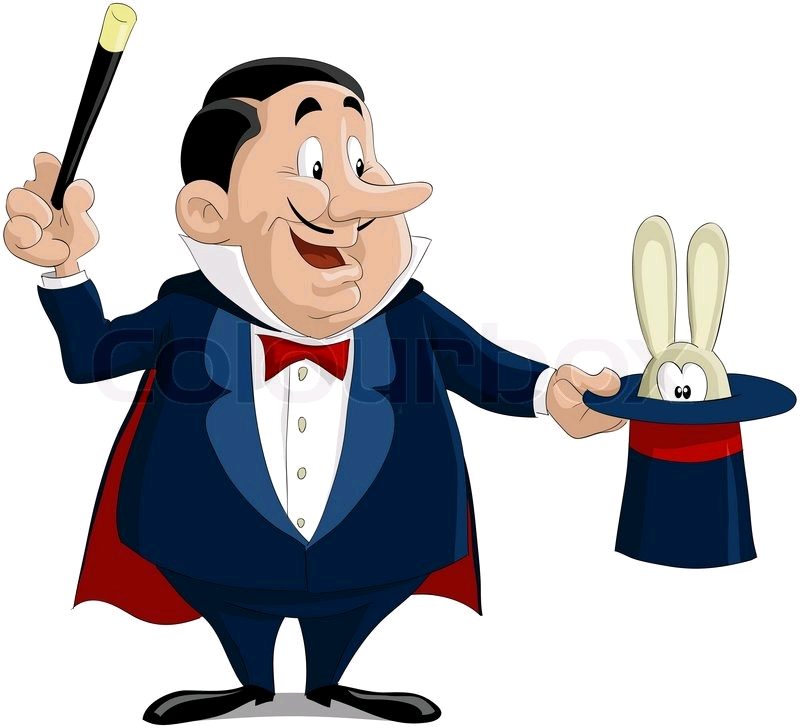 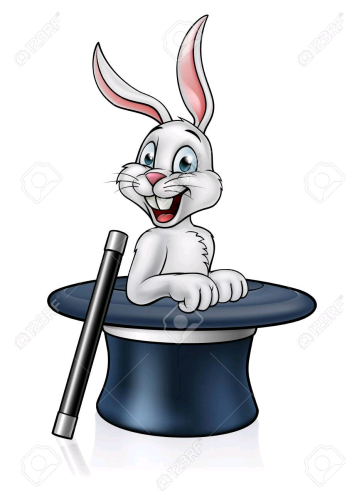 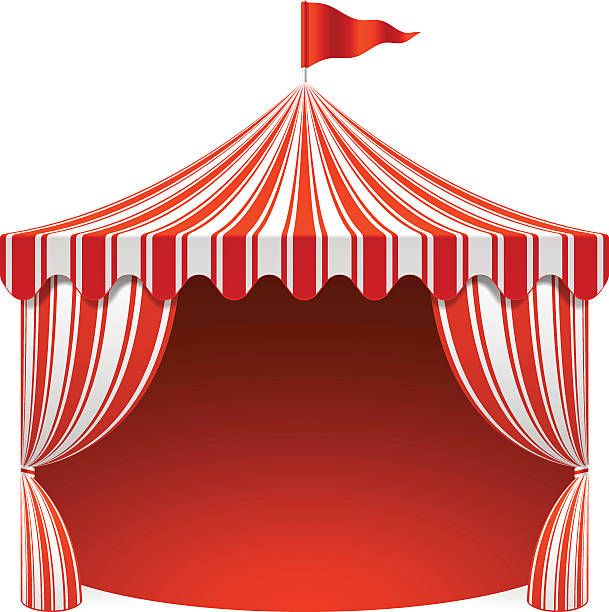 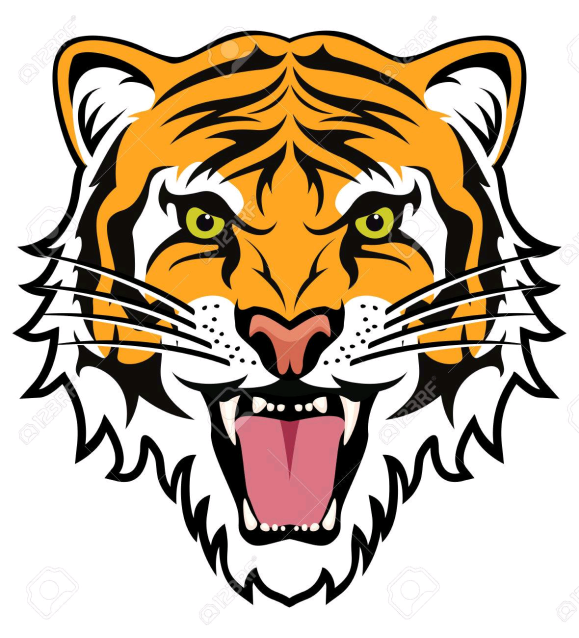 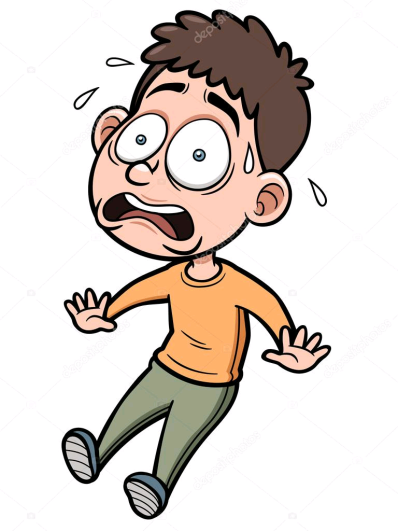 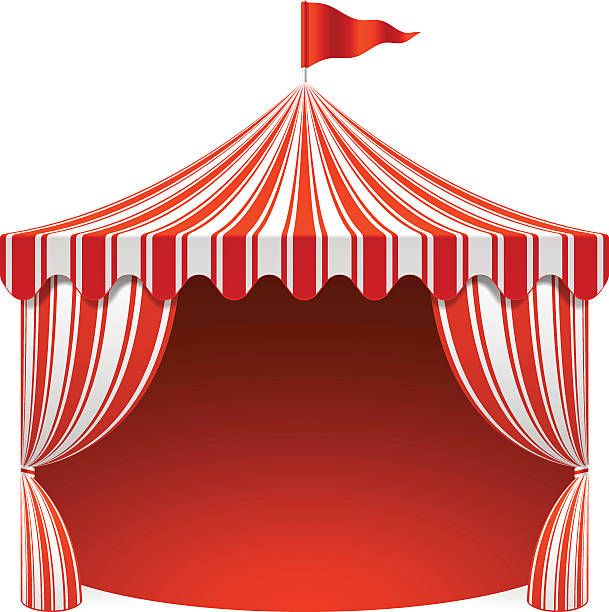 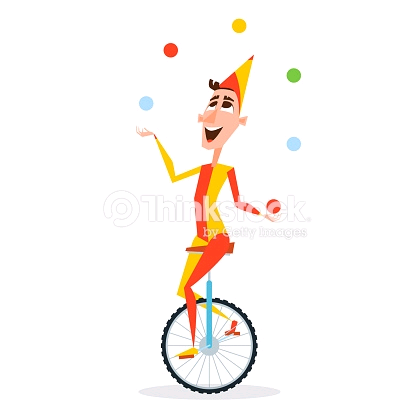 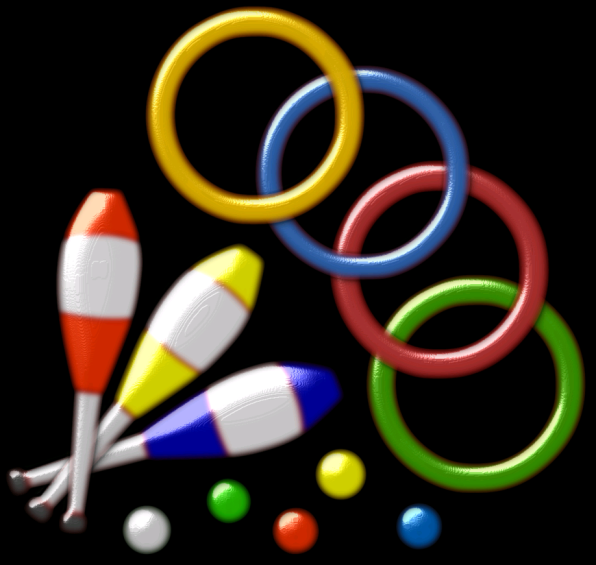 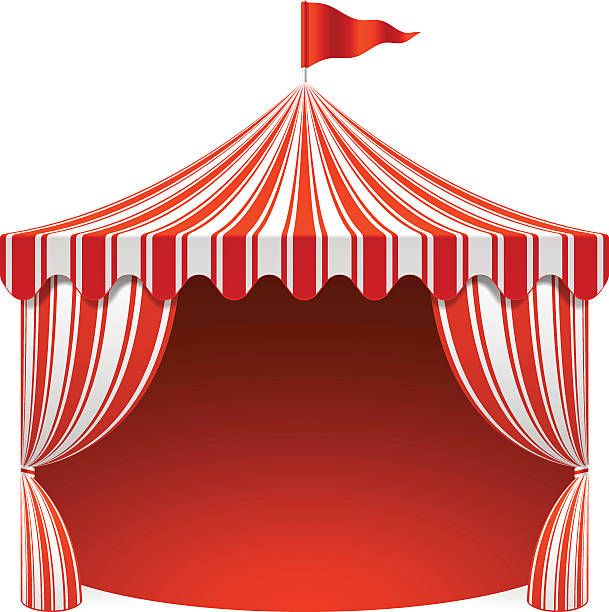 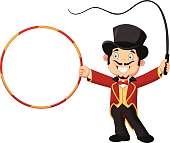 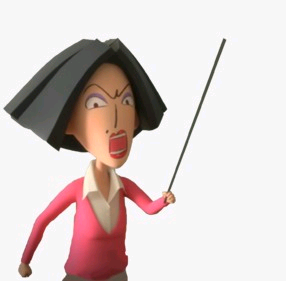 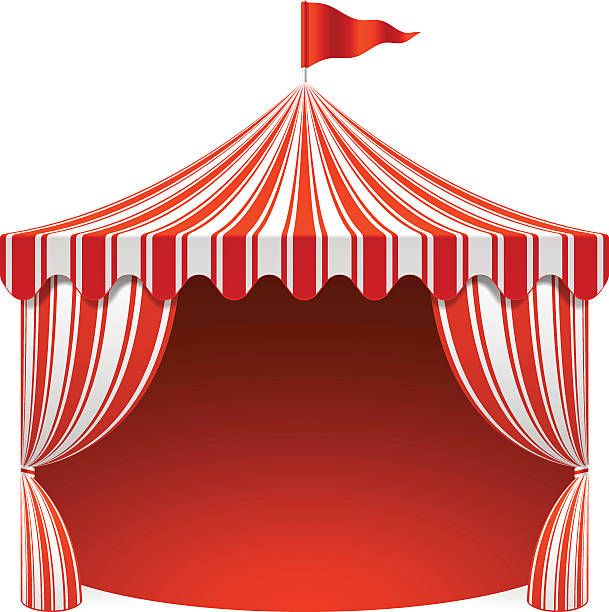 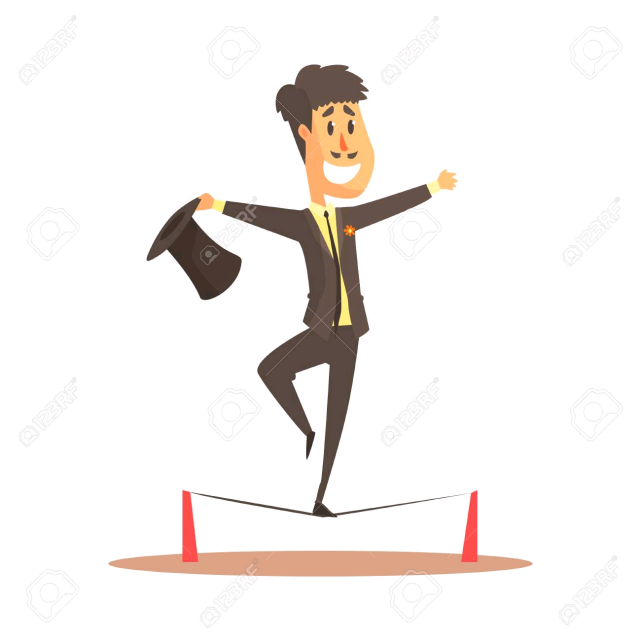 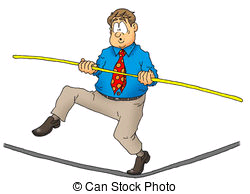 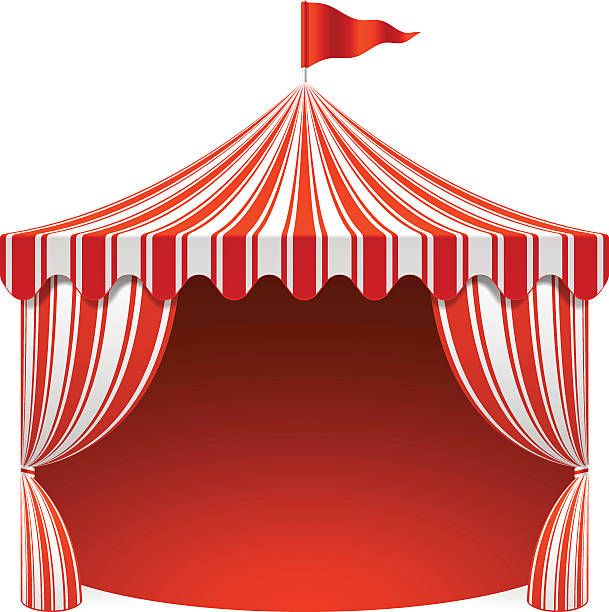 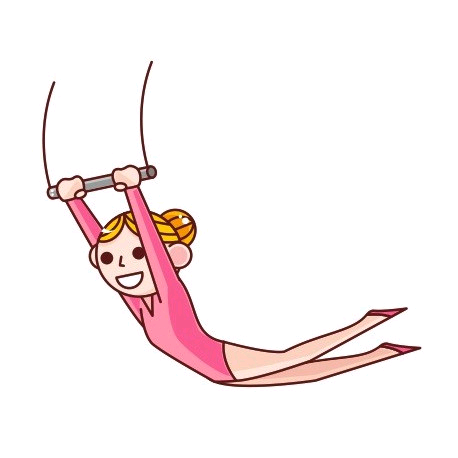 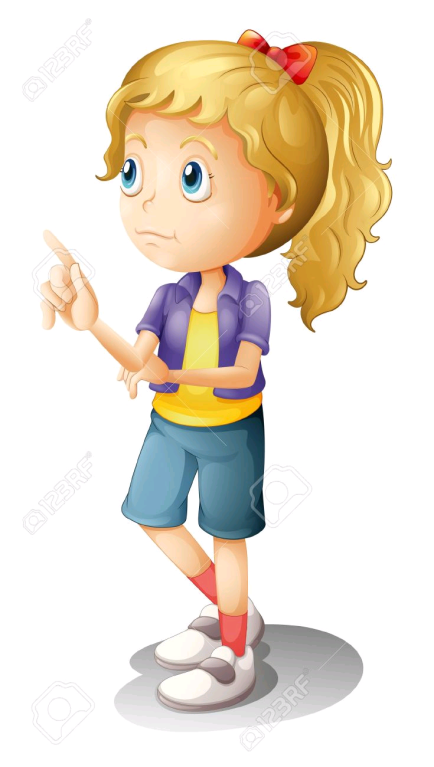